Investing in Research that Promotes Healthy Aging and Independent Living
Maryland Commission on Aging

Marie A. Bernard, M.D.
Deputy Director
National Institute on Aging

September 22, 2016
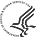 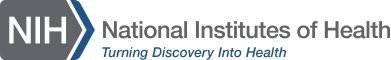 Objectives
What is the role of the NIA at NIH?
What things can enhance overall aging?
What can be done about Alzheimer’s type dementia?
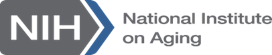 National Institutes of Health
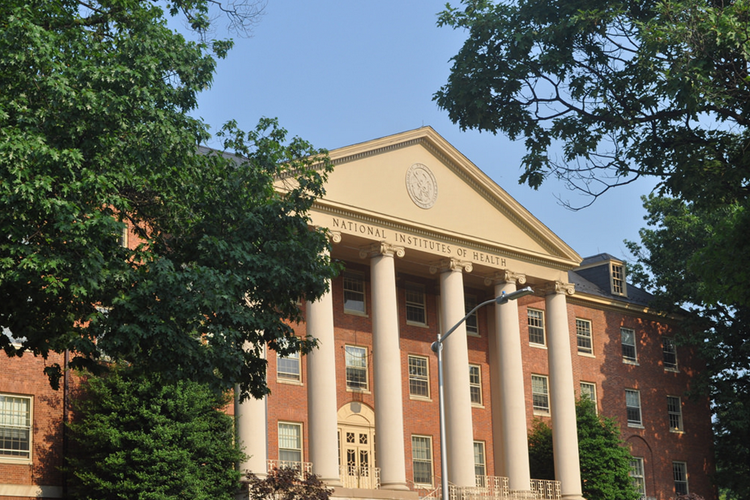 NIH Building 1
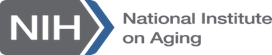 NIA Mission
Established in 1974 to support and conduct research on:
aging processes
age-related diseases
special problems and needs of the aged
Train and develop research scientists
Provide research resources
Disseminate information on health and research advances
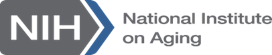 World’s Older Population is Growing
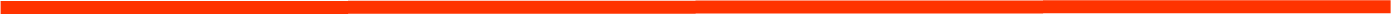 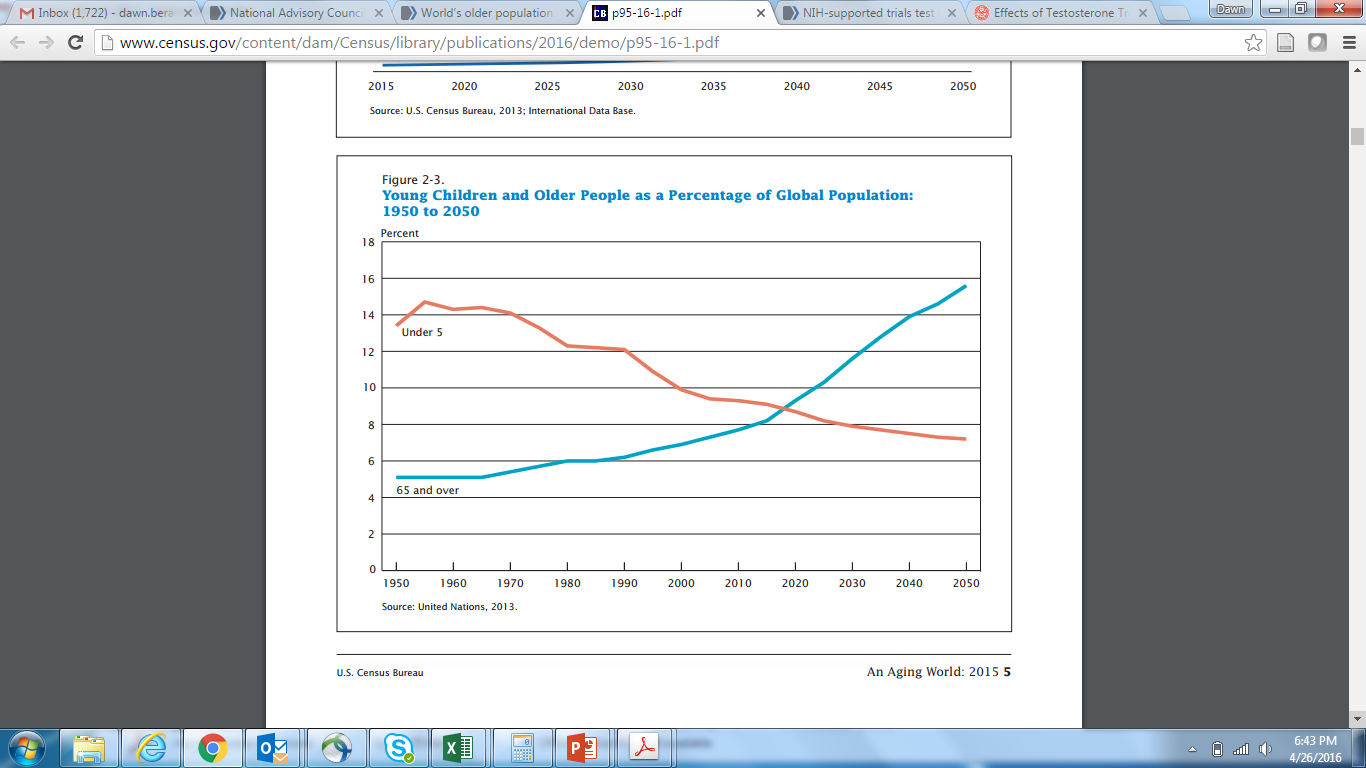 He et al. U.S. Census Bureau, International Population Reports, P95/16-1,  An Aging World: 2015
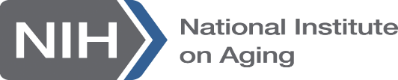 Rising Morbidity and Mortality Among White Americans in the 21st Century
Case A and Deaton A. PNAS. 2015
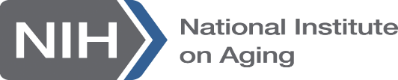 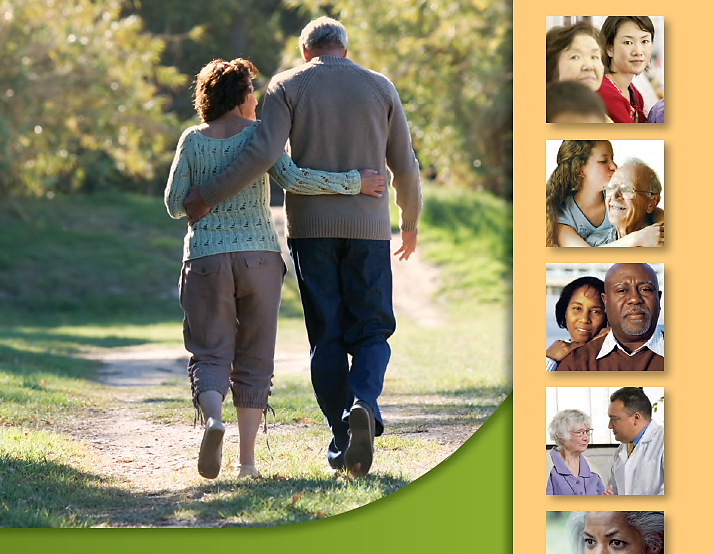 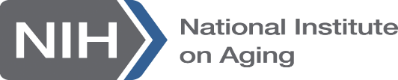 True or False?
Behavioral modification does not play much of a role in aging
Medications can be as effective as lifestyle modification in avoiding diabetes in older age
Exercising 70 to 80 year old individuals with functional problems can limit disability
Lowering the blood pressure to 120/80 is risky for older adults
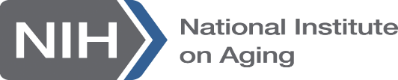 Smoking Cessation - “Reward” over “Commitment” conditions
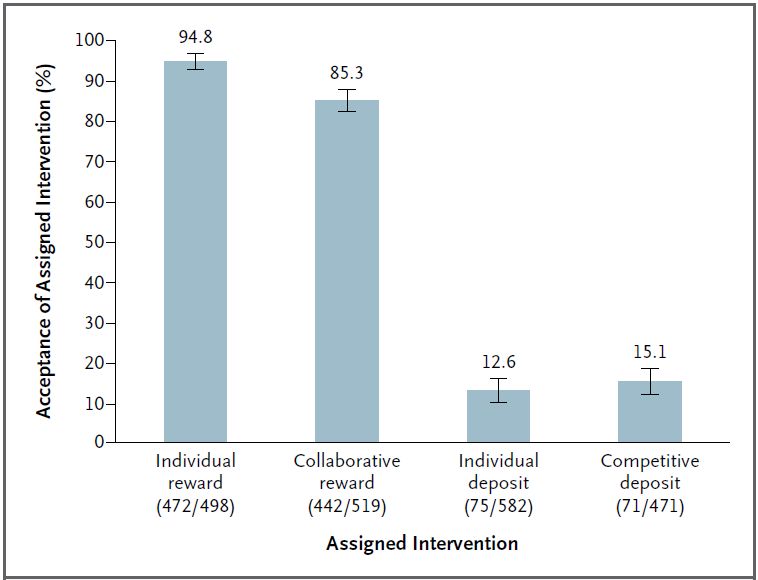 Halpern et al. N Engl J Med. 2015
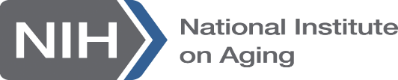 Outcomes
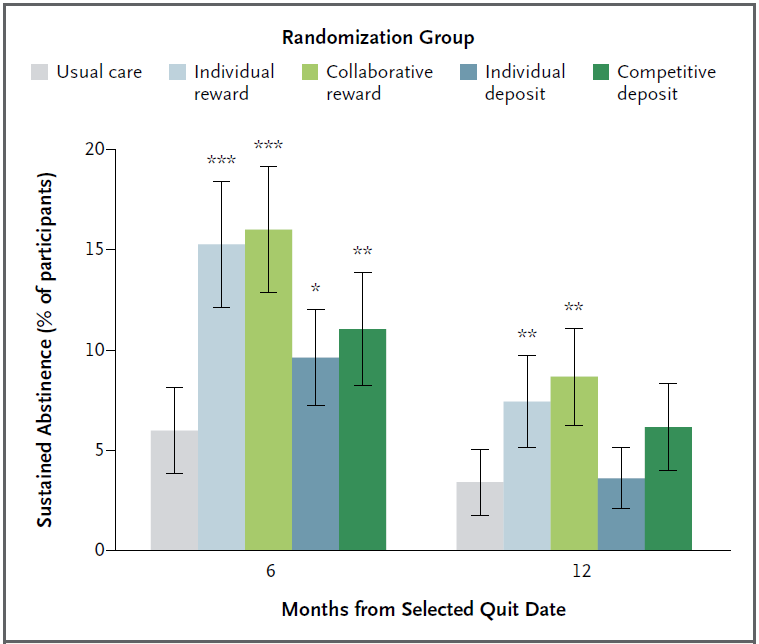 Halpern SD, et al. N Engl J Med. 2015.
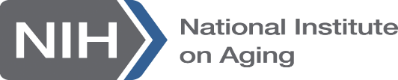 Diabetes Prevention Program
15
Lifestyle
Metformin
Placebo
12
9
Cases/100 person-yr
6
3
0
25-44
45-59
> 60 (n=648)
(n=1000)
(n=1586)
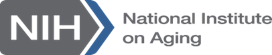 Diabetes Prevention Program Research Group. (2002) N Engl J Med 346:393-403.
DPP: 10 Year Follow-Up
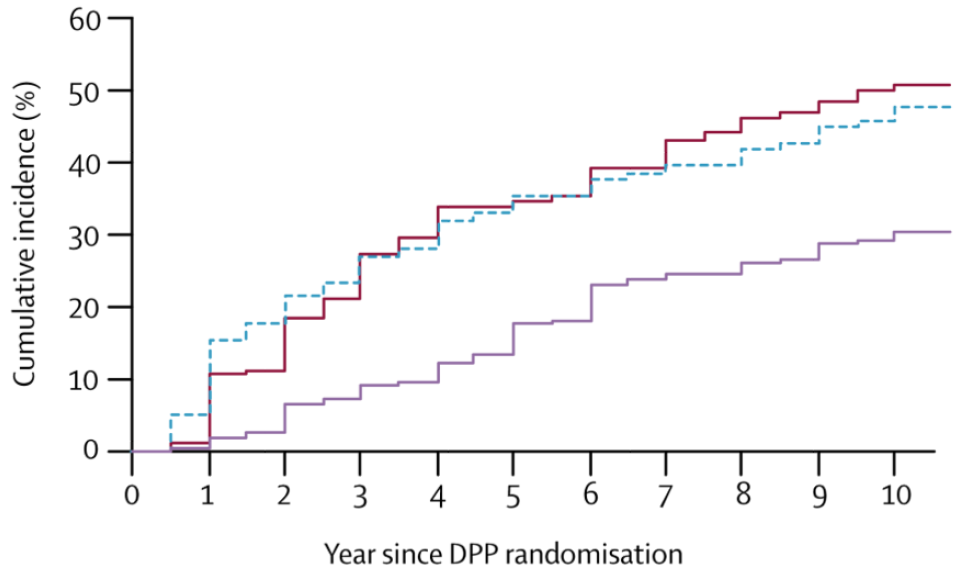 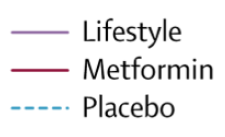 Diabetes Prevention Program Research Group. Lancet. 2009
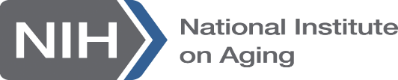 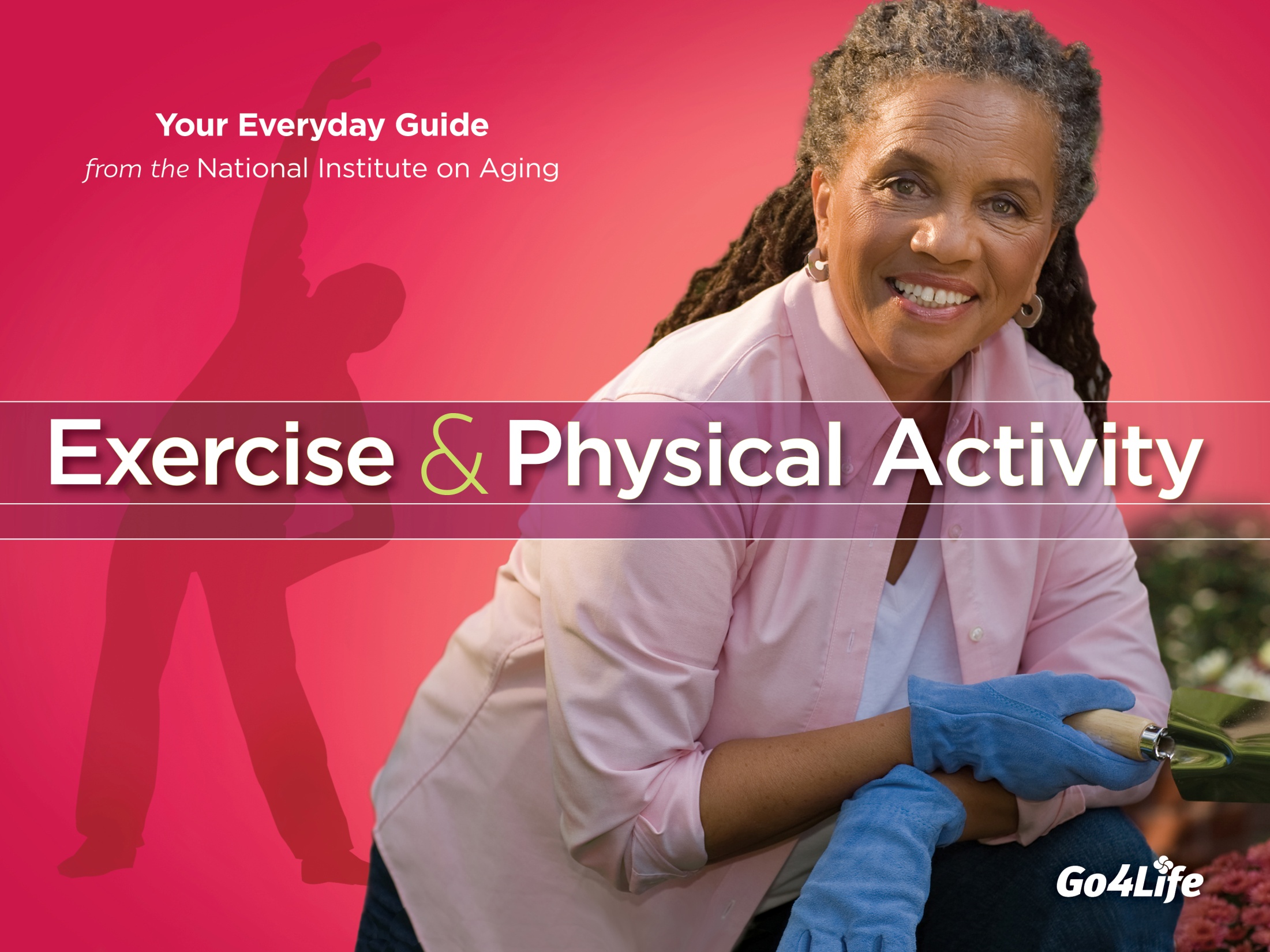 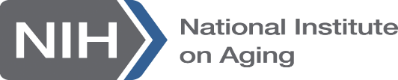 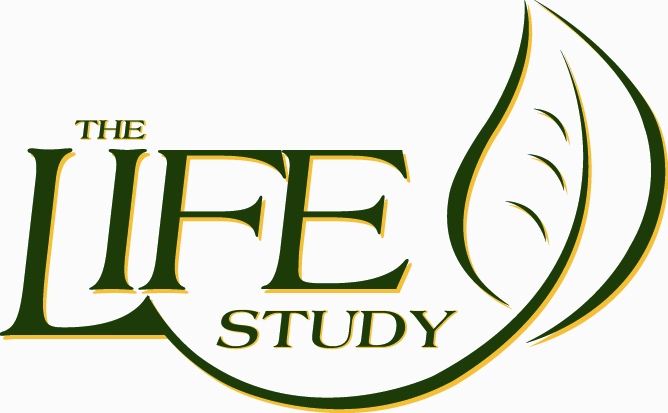 Lifestyle Interventions and Independence For Elders

A Randomized Clinical Trial of Exercise to Prevent Mobility Disability in  Non-disabled Older Persons with Functional Limitations
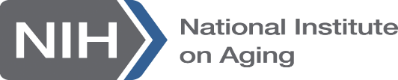 The LIFE Study
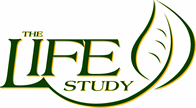 Objective: Can exercise prevent major mobility disability?

Design: 
multicenter RCT
1,600 non-disabled, community-dwellers 
70-89 y.o.
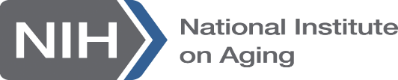 LIFE Interventions and Outcomes
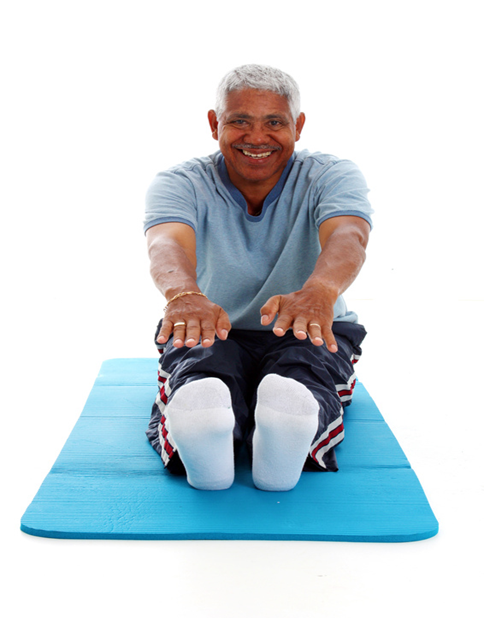 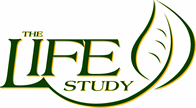 Walking
Resistance 
Balance 
Stretching 
Decreased disability by 18%
If disabled, reduced length of time with disability
Pahor M,et al. JAMA. 2014
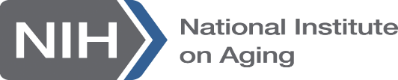 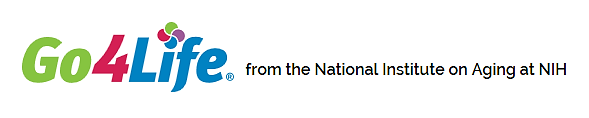 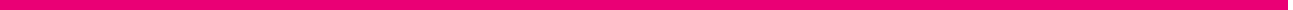 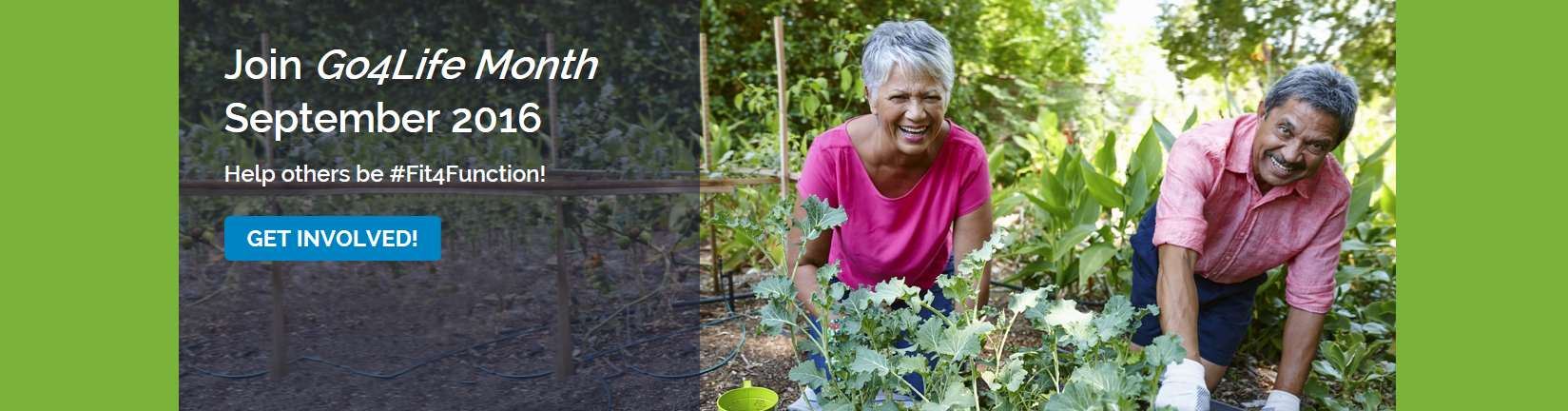 Be Active Every Day!
go4life.nia.nih.gov/month
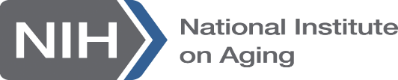 SPRINT Study
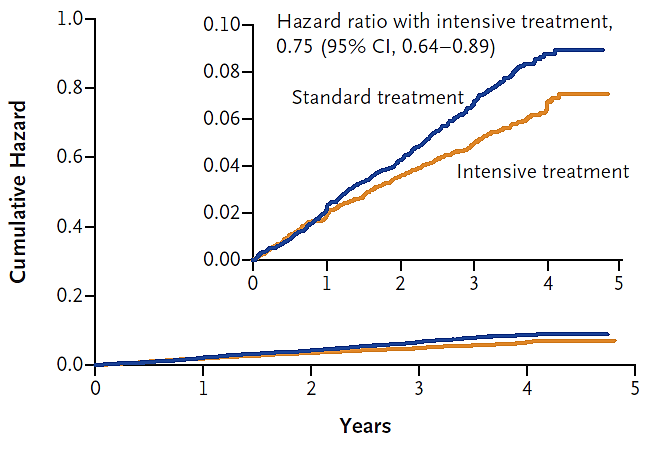 The SPRINT Research Group (2015) NEJM 373(22):2103-16.
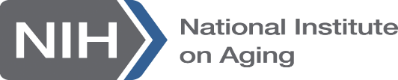 SPRINT Follow-up in Adults 75 years or Older
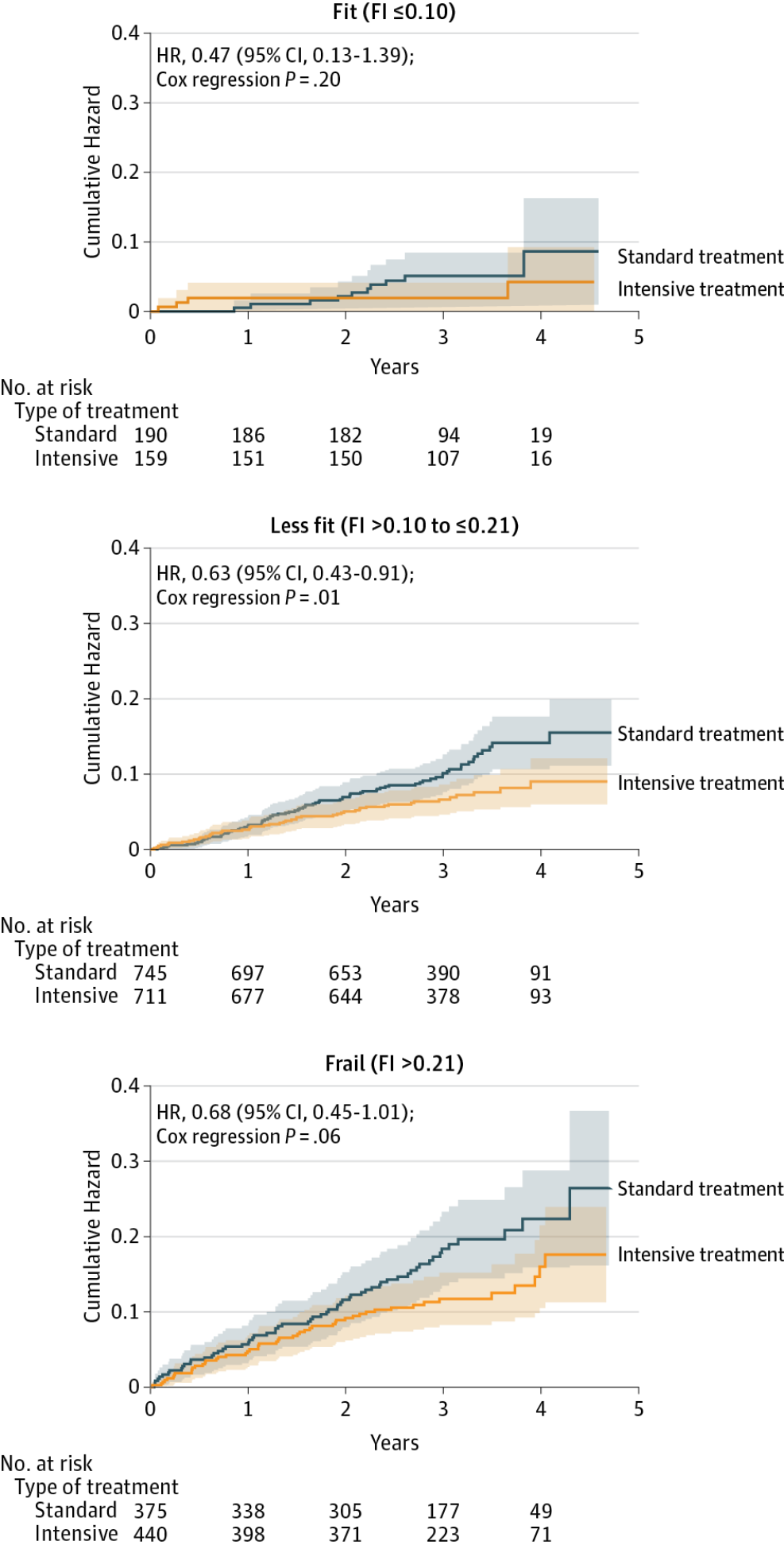 Williamson, J, et al. JAMA. 2016 Jun 28;315(24):2673-82. doi: 10.1001/jama.2016.7050
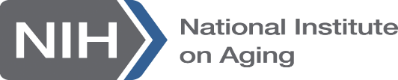 SPRINT Follow-up in Adults 75 years or Older
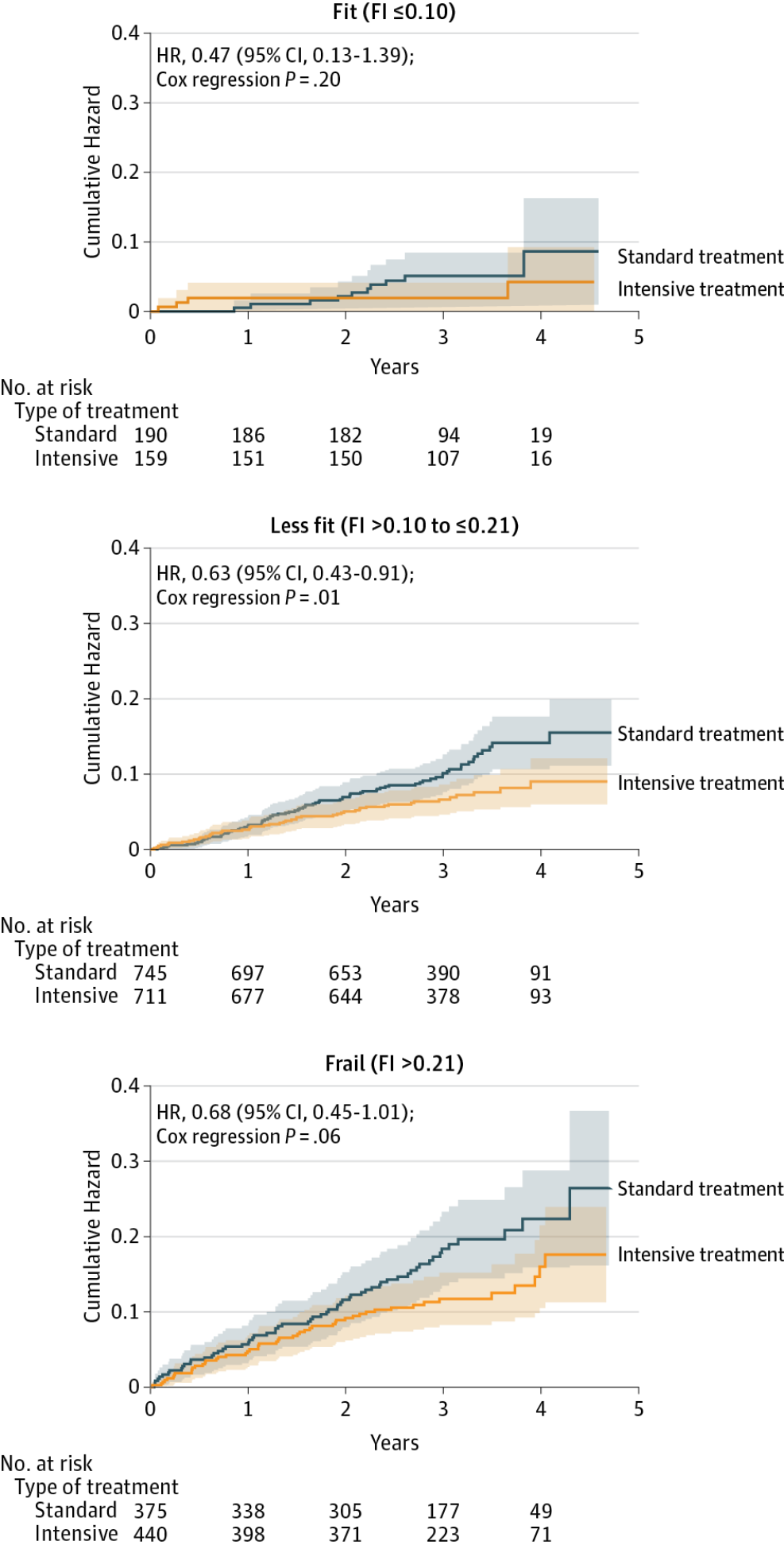 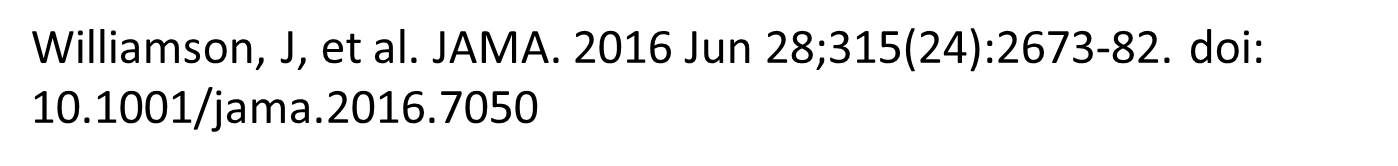 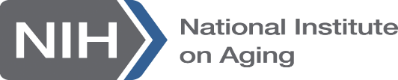 SPRINT Follow-up in Adults 75 years or Older
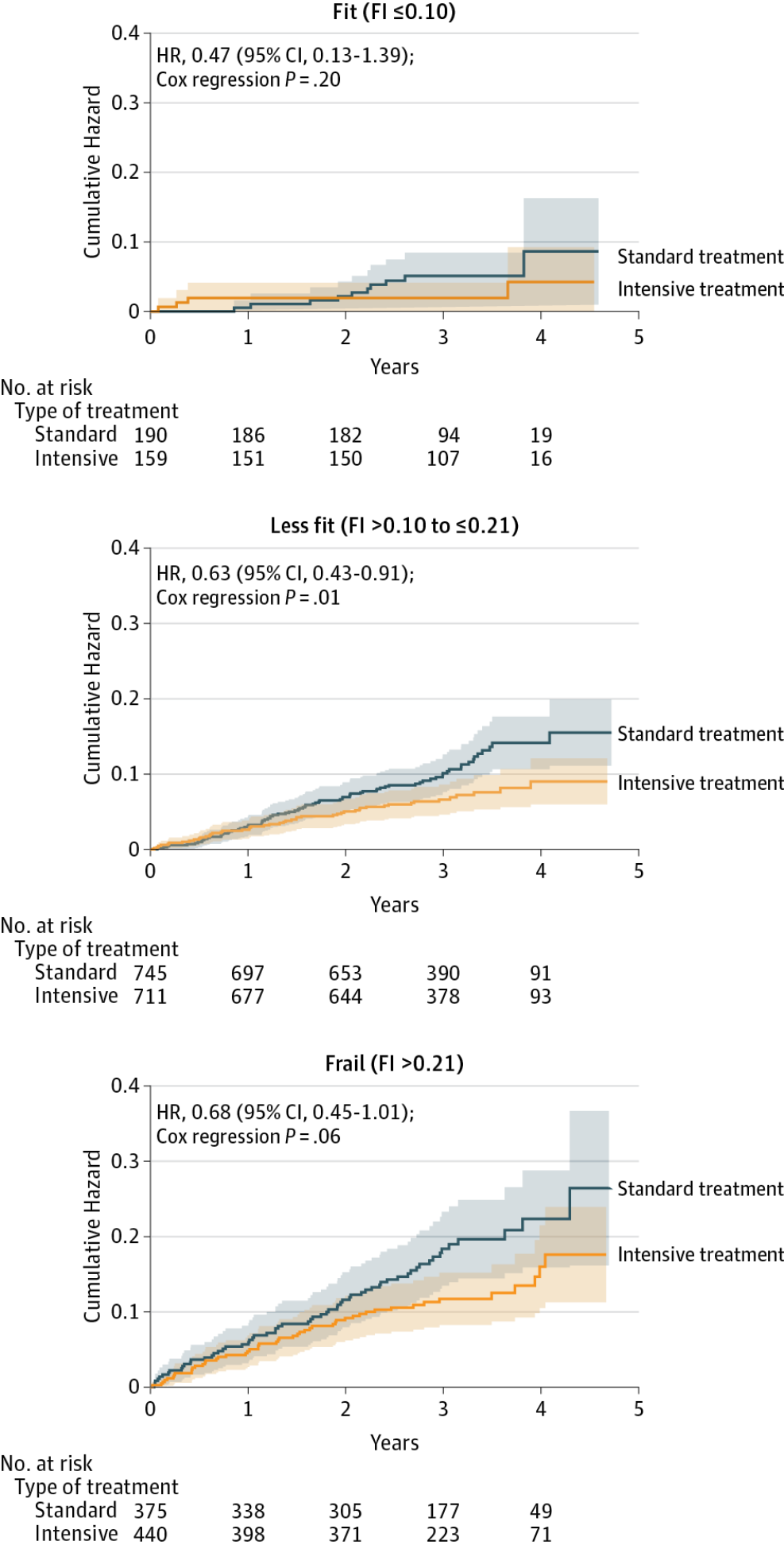 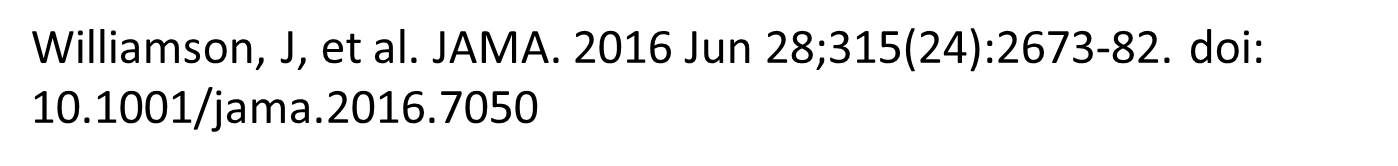 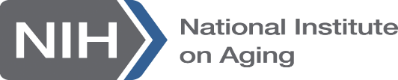 True or False?
Behavioral modification does not play much of a role in aging
Medications can be as effective as lifestyle modification in avoiding diabetes in older age
Exercising 70 to 80 year old individuals with functional problems can limit disability
Lowering the blood pressure to 120/80 is risky for older adults
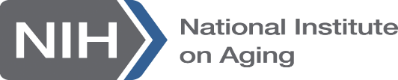 Slowing and/or Preventing Alzheimer’s Disease
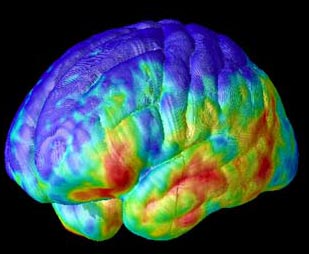 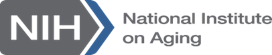 True or False?
Dementia care is one of the most costly to the U.S.
There is a national plan for Alzheimer’s disease (AD)
An AD diagnosis is best made by neuroimaging techniques
Exercise and/or cognitive stimulation can stave off AD type dementia
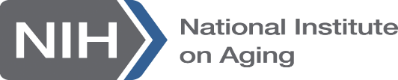 Prevalence of Dementia in the U.S.
2003 data
2013 data
Hebert, LE et al. (2013) Neurology 80(19):1778-83.
Hebert, LE et al. (2003) Arch Neurol 60(8):1119-22.
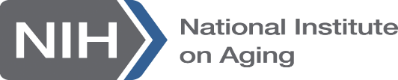 Costs of Dementia in the U.S.
$s in Billions
- projections in 2010 dollars
Hurd MD, et al. N Engl J Med. 2013
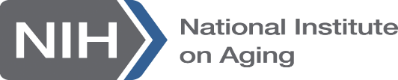 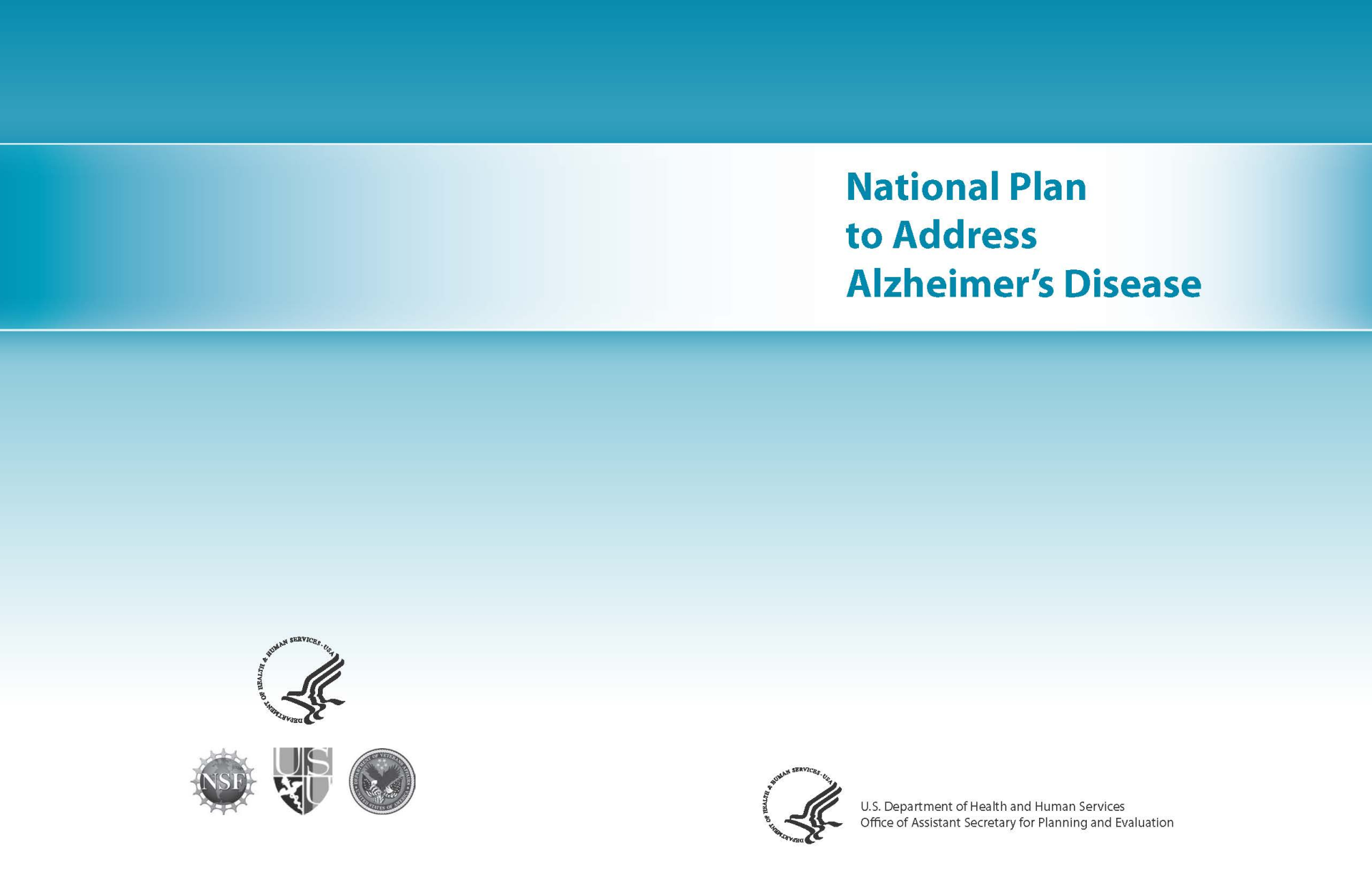 http://aspe.hhs.gov/daltcp/napa/NatlPlan.pdf
New technologies point the way
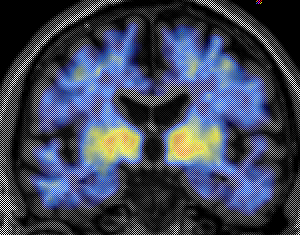 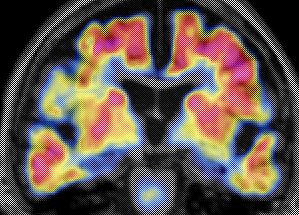 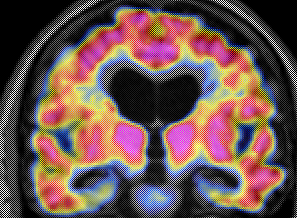 Ab
(PiB)
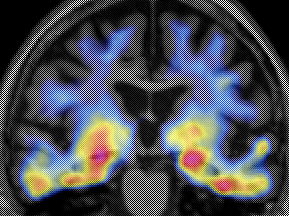 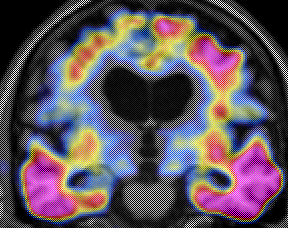 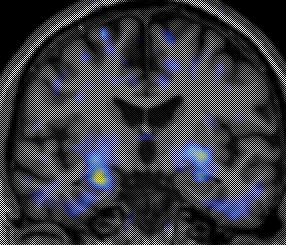 Tau
(T807)
Cognitively Normal
Cognitively Normal
AD
Dementia
Sperling R,et al. Neuron. 2014.
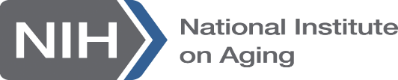 Early Identification is a Key Goal
For example, a family in Colombia that develops AD early is generously working with researchers
Non-Carriers, late 30’s
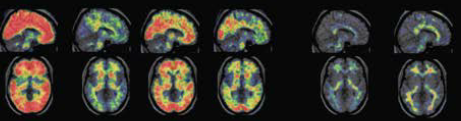 Gene Carriers, late 30’s
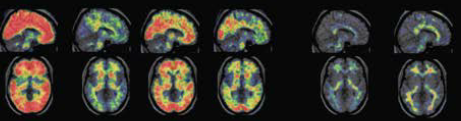 Beta-amyloid, late 20’s
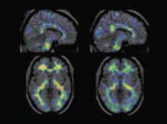 Dementia onset is in late 40’s
Fleisher, AS et al. (2012) Lancet Neurology 11(12):1057-65.
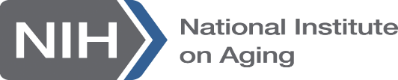 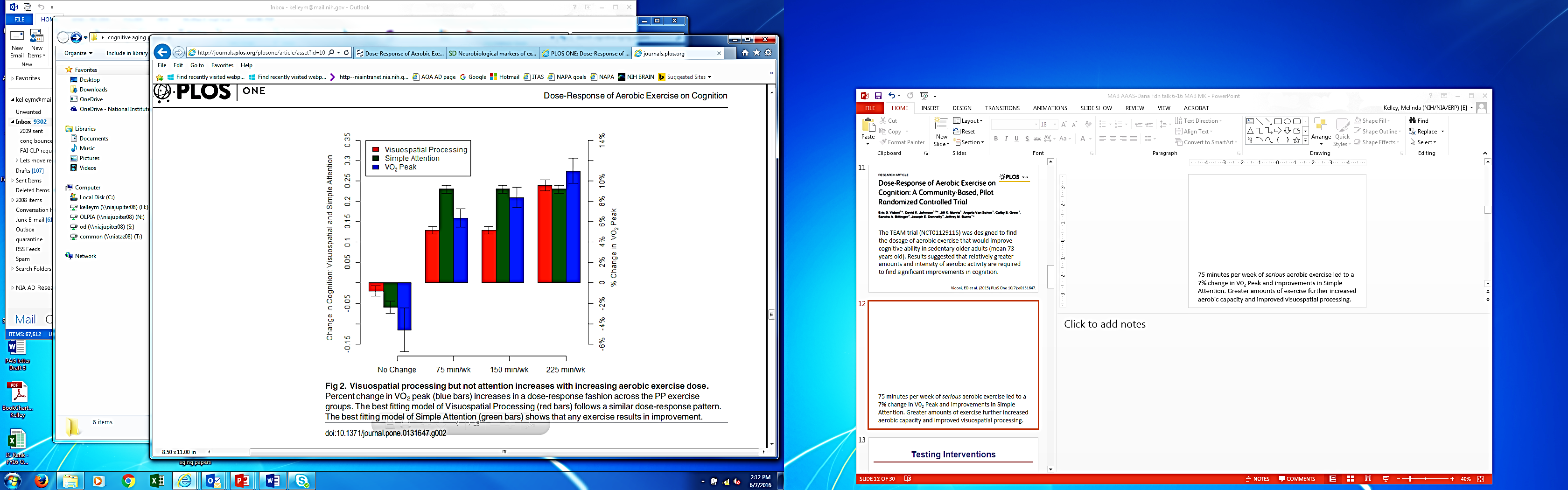 Vidoni, ED et al. (2015) PLoS One 10(7):e0131647.
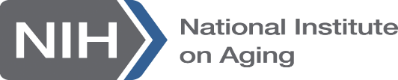 AHRQ-HMD Study
Two-part assessment of the science of prevention strategies for AD-type dementia, amnestic MCI, and age-related cognitive decline
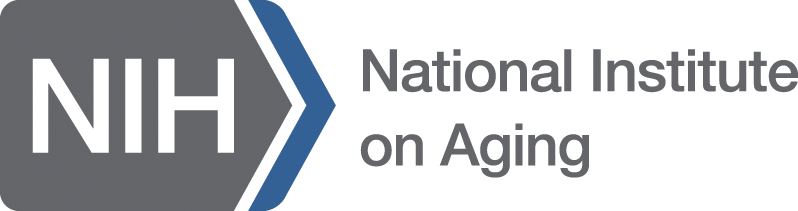 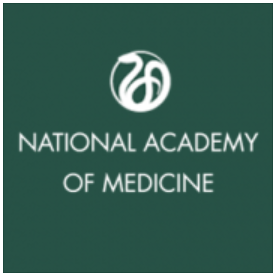 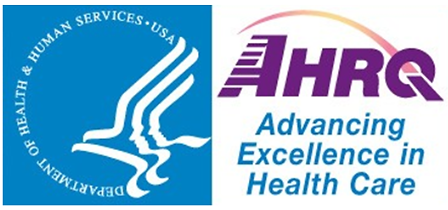 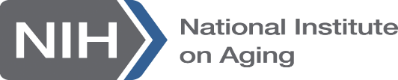 True or False?
Dementia care is one of the most costly to the U.S.
There is a national plan for Alzheimer’s disease (AD)
An AD diagnosis is best made by neuroimaging techniques
Exercise and/or cognitive stimulation can stave off AD type dementia
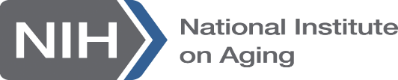 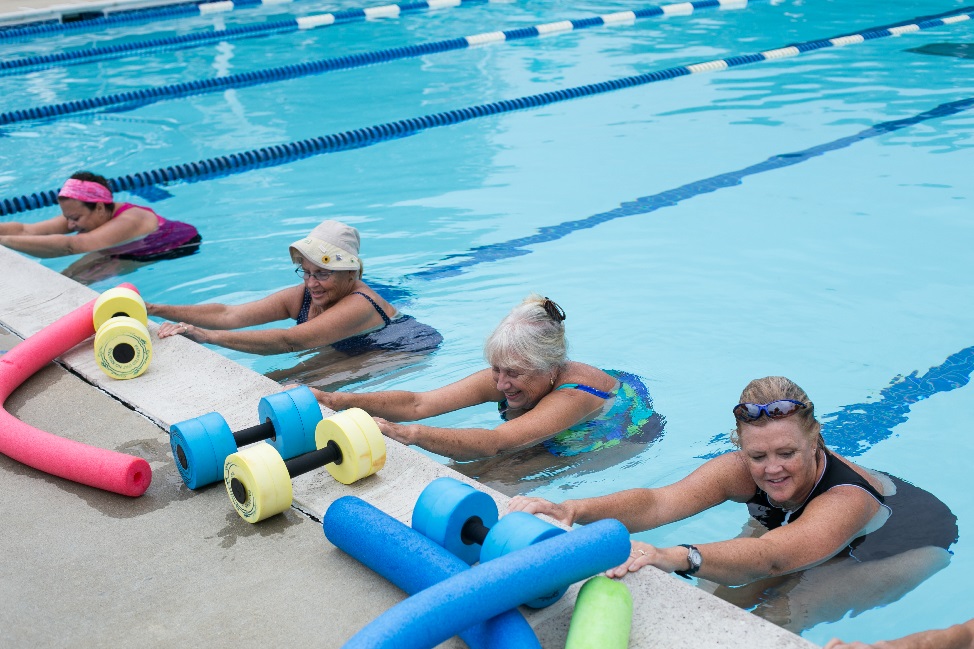 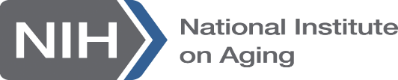 Summary
NIA leads federal research in aging and Alzheimer’s disease
There are a number of interventions that can enhance aging
There are developing interventions for  Alzheimer’s type dementia
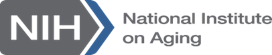 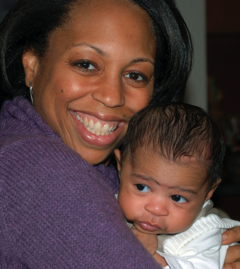 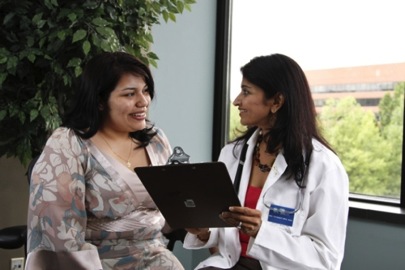 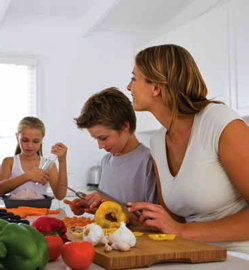 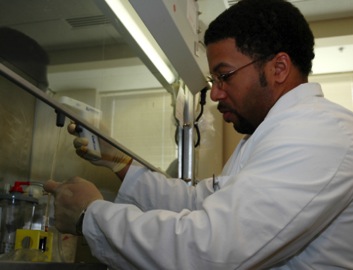 NIH…
Turning Discovery Into Health
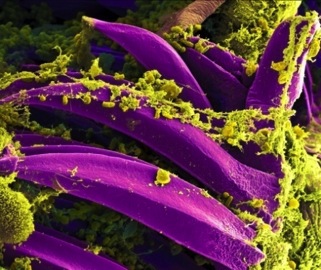 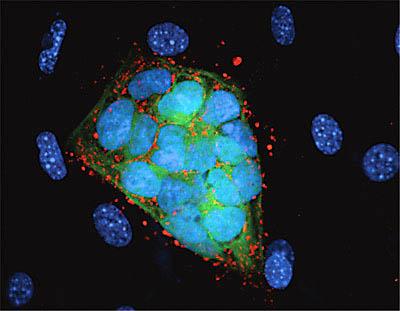 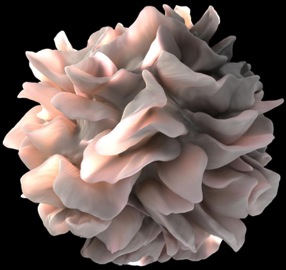 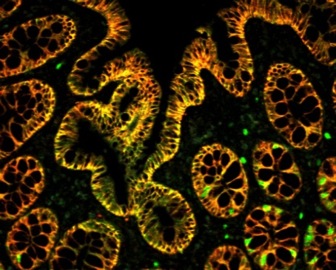